DAQ progress
2022.11.10
DAQ status
Update pixel configuration calculation program
   Use a 512 * 1024 matrix to store the configuration information of the pixel array
   To open pixels in row i and column j, set the corresponding position of the matrix to 1
    Read the number of each bit of the matrix by column
0 0 0       · · ·   0 0
0             · · ·   0 0
·               ·         ·
·               ·         ·
·               ·         ·
0 0 0       · · ·   0 0
Read column by column
512
1024
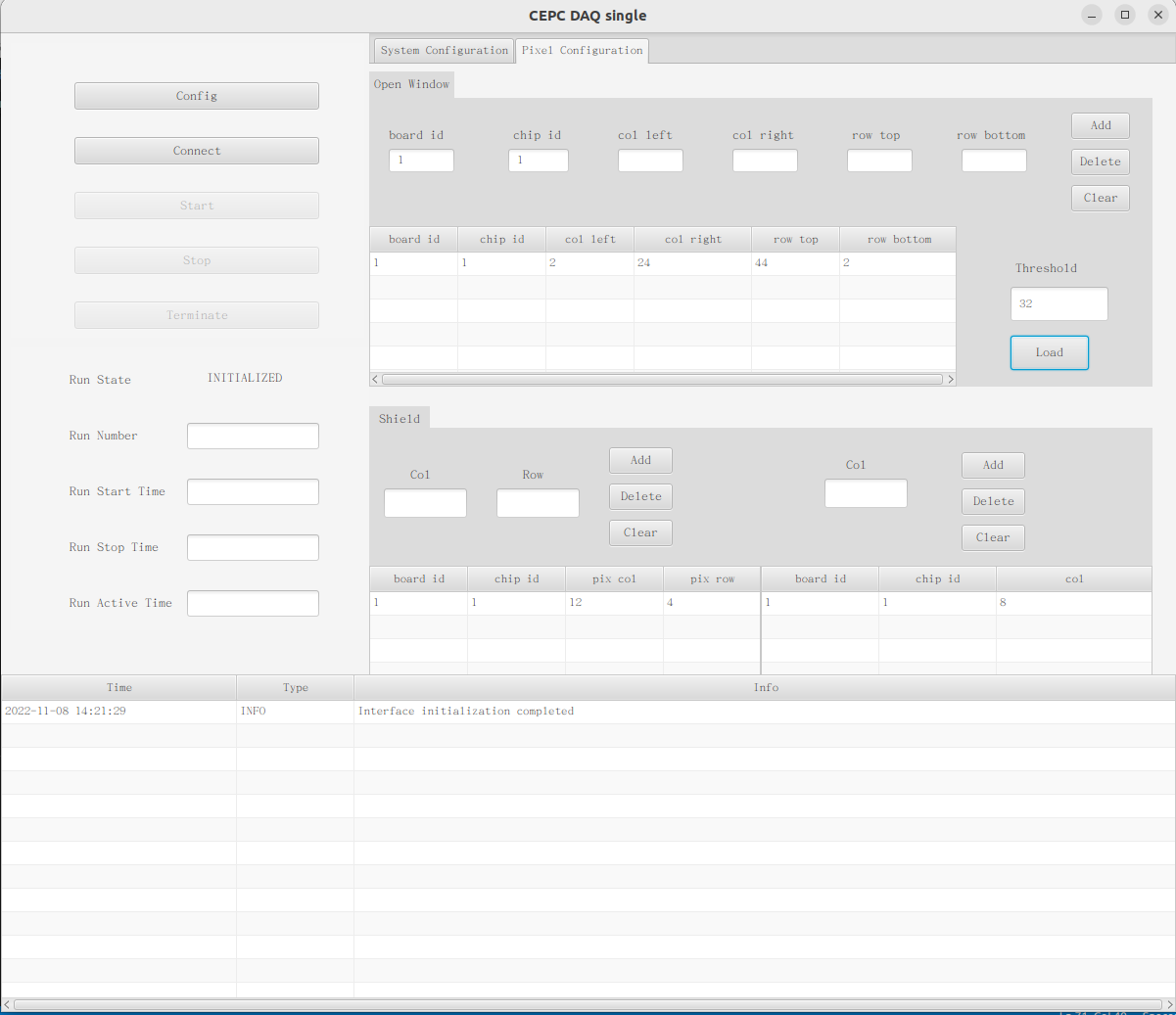 DAQ status
New functions and interfaces
Open rectangular window
Noise shielded pixels
Masked column
DAQ status
Threshold scanning
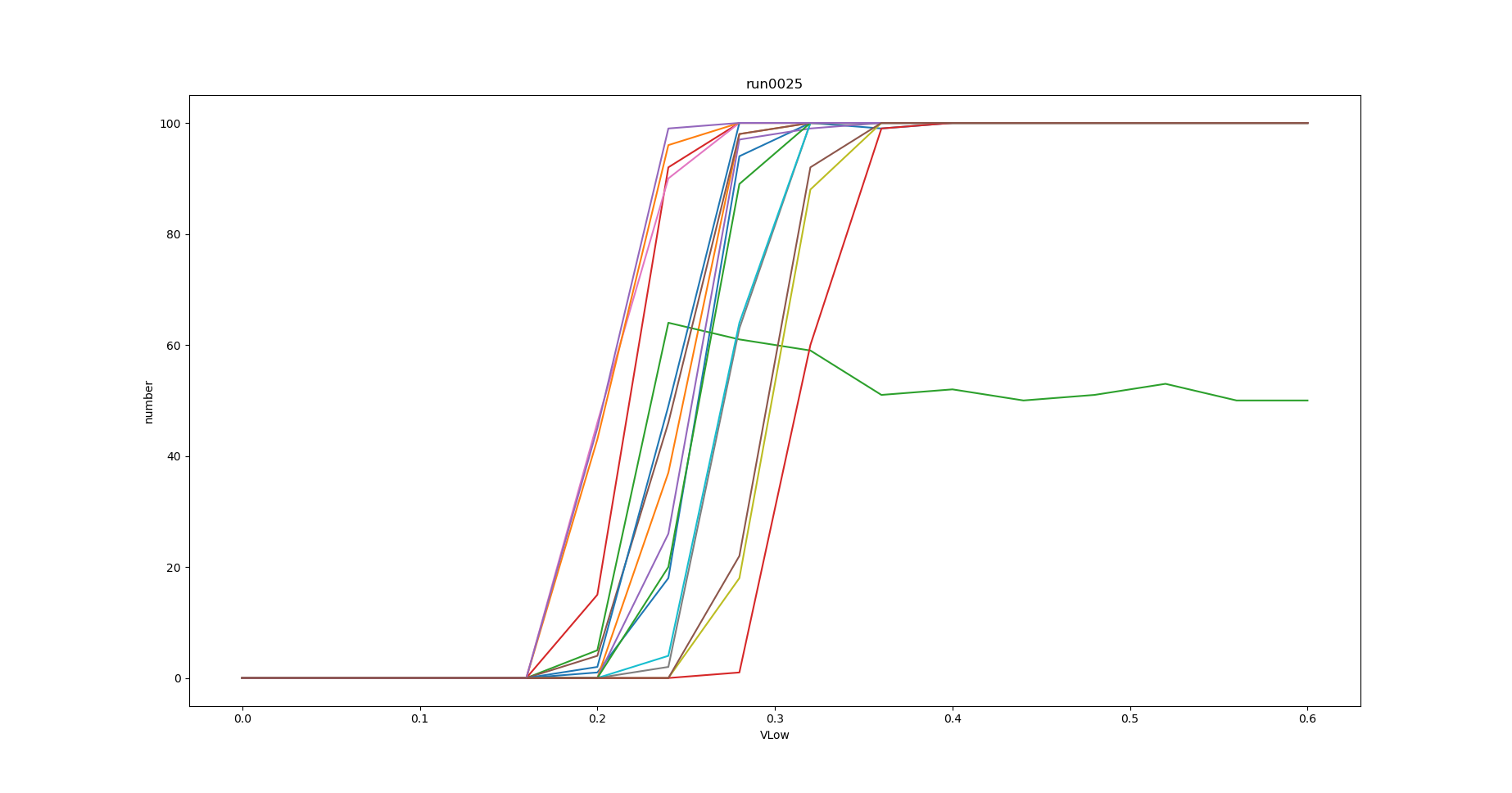 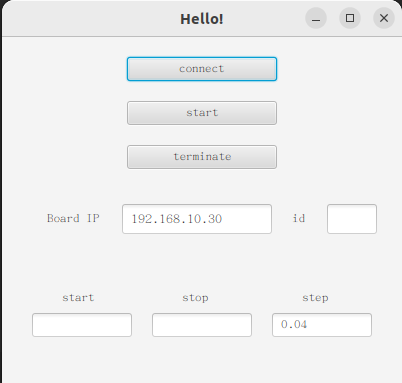 Is this normal?
DAQ status
Online drawing
   The speed is relatively slow. 
   At present, it is trying to improve and improve the drawing efficiency
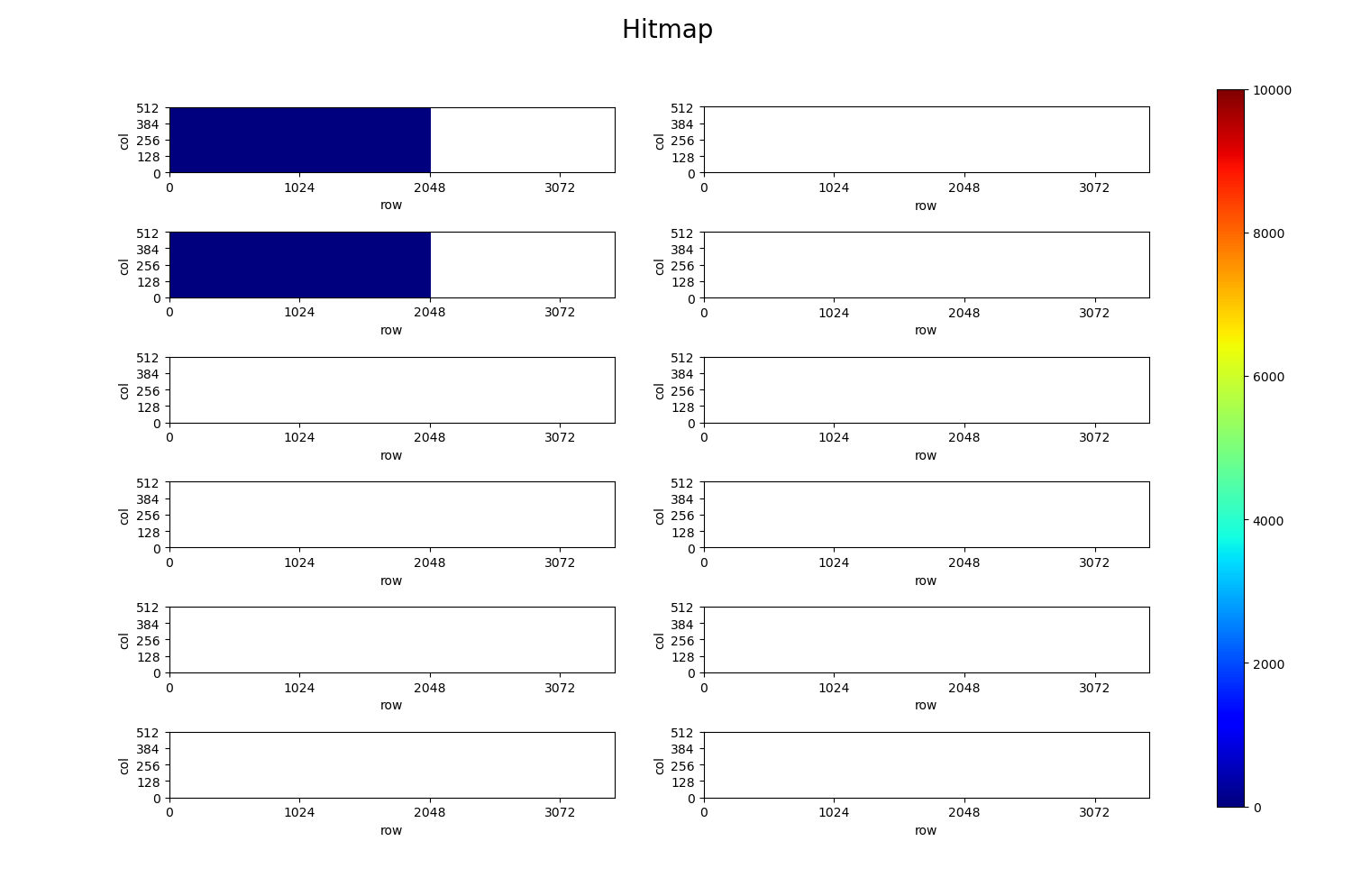 Only the hit chips are displayed
Next
Test the correctness and stability of new functions
 Improve the on-line hit map display program
 Improve the threshold scanner to improve its stability
 Multi chip configuration ?
THANKS